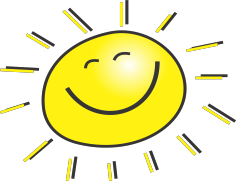 Matseðill Krílasels fyrir  Maí 2025
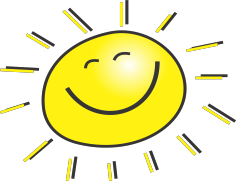 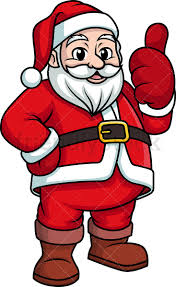 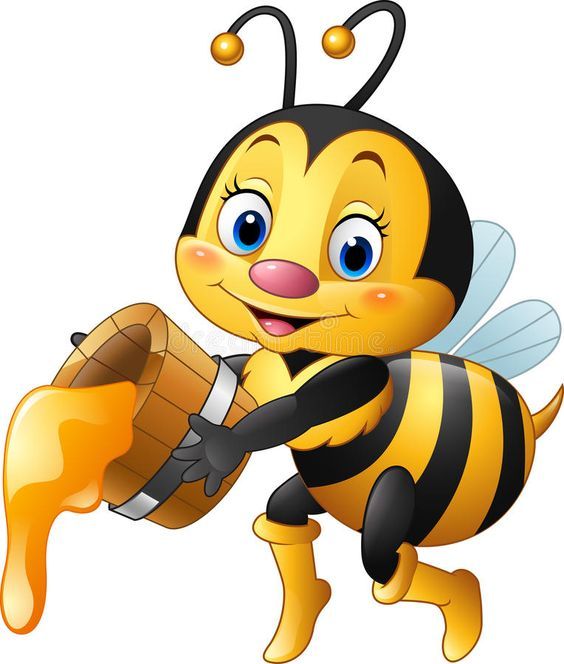 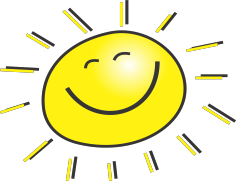 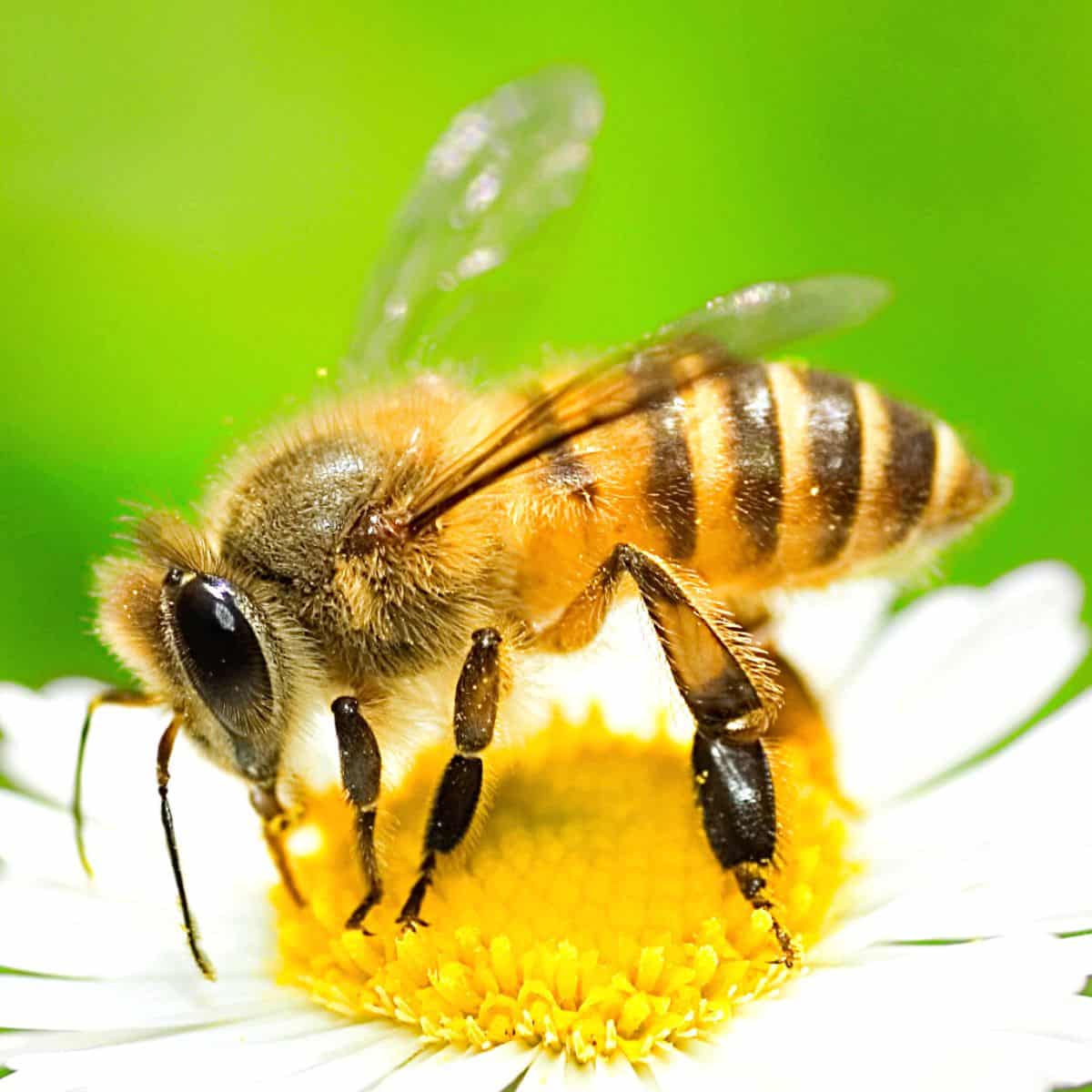 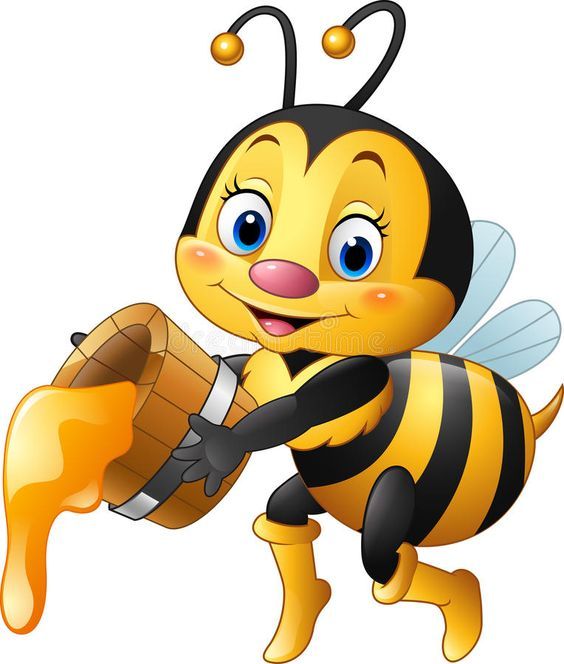 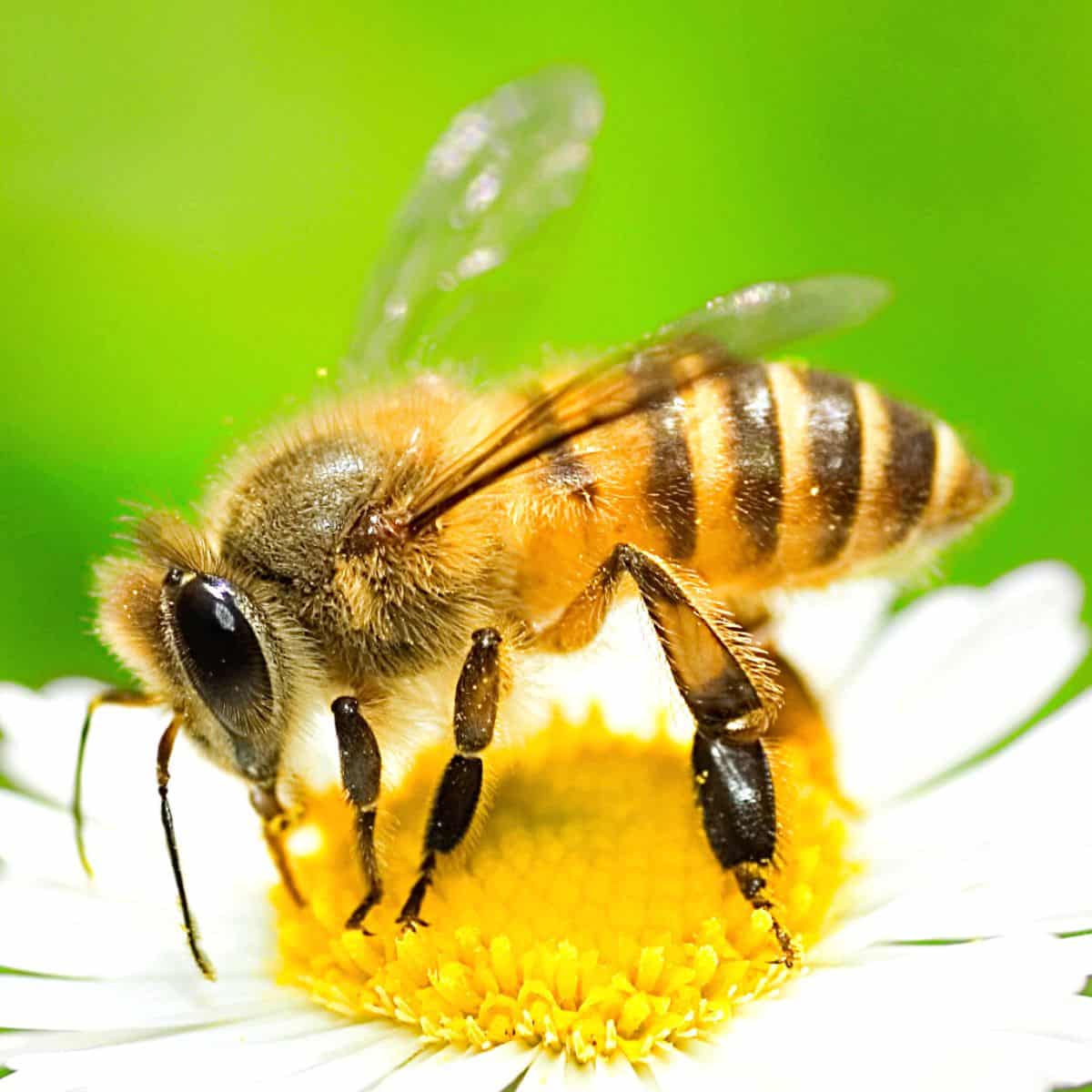 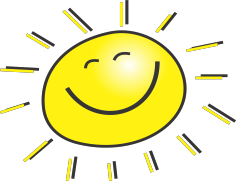 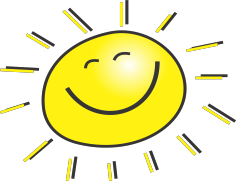 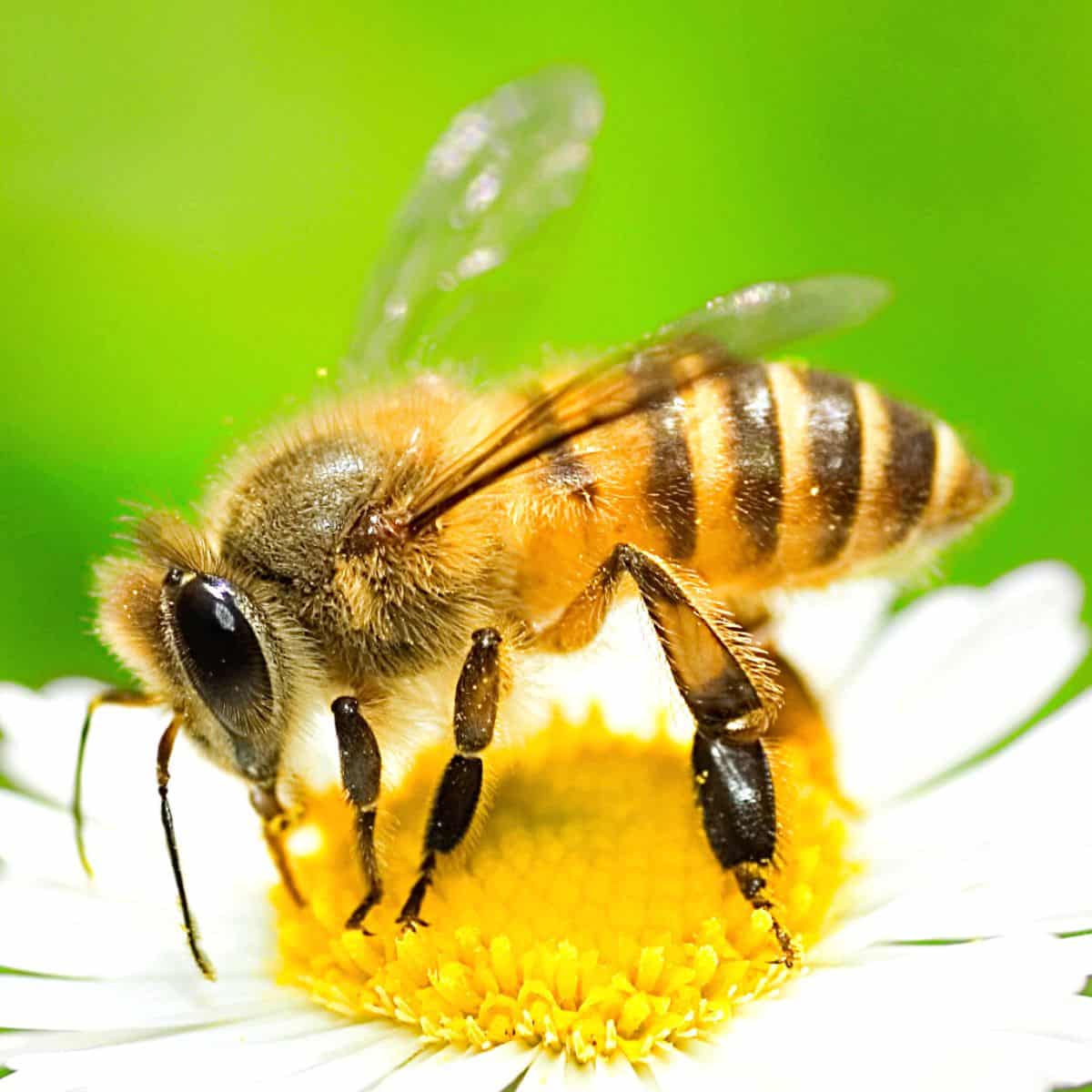 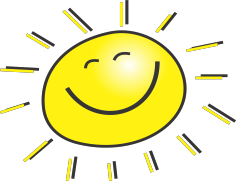 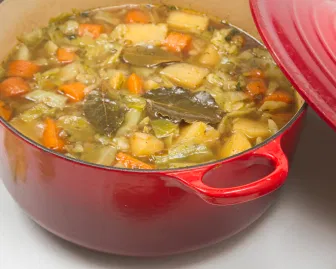 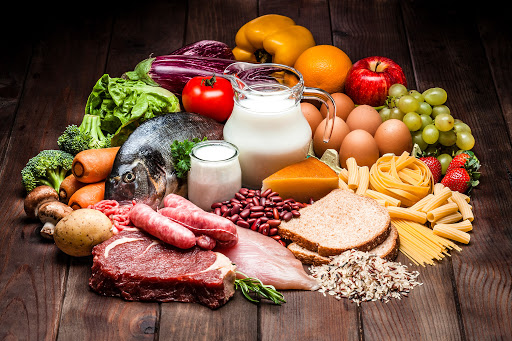 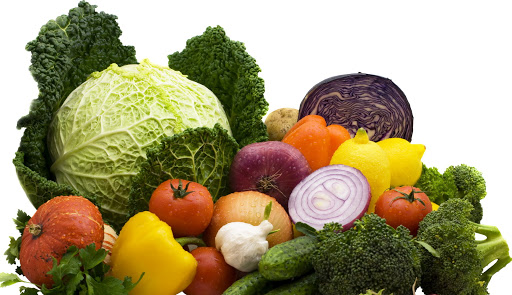 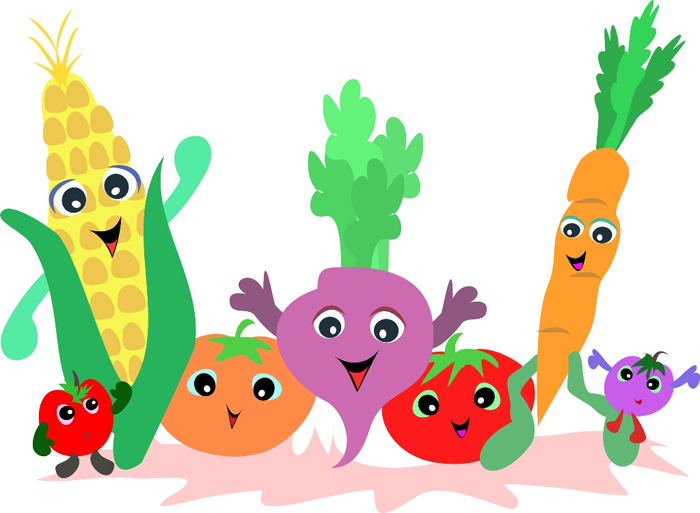 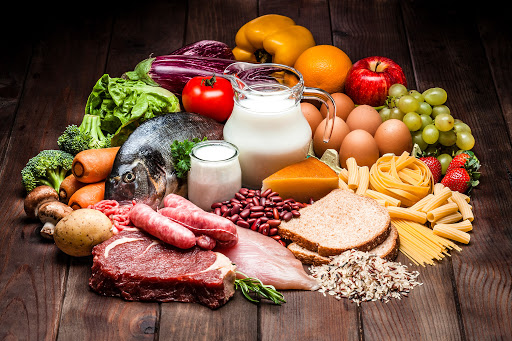 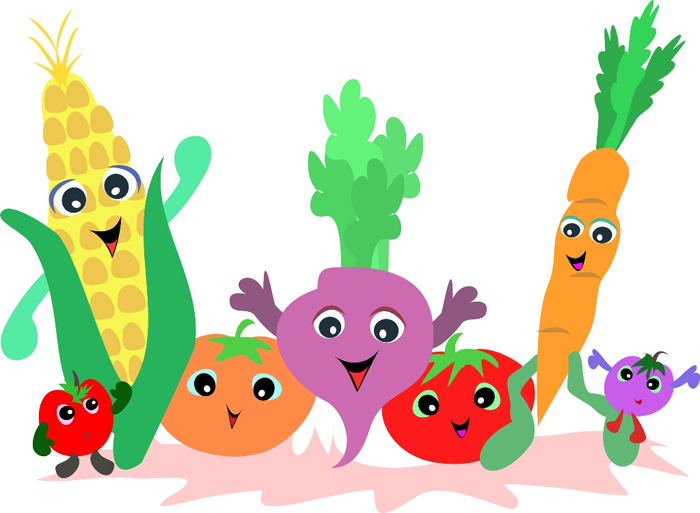 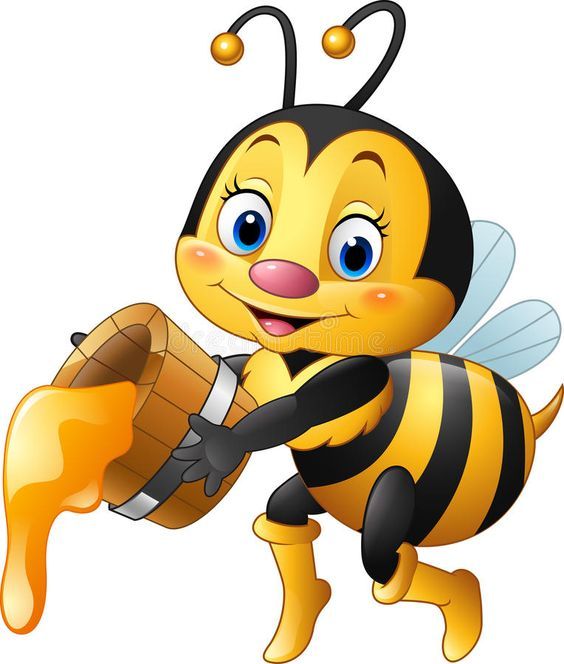 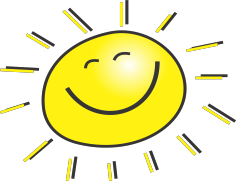